„CO  ŻYJE  I  ROŚNIE  W  ZDROWEJ  GLEBIE” KONKURS ORGANIZOWANY  JEST W RAMACH REALIZOWANEGO PRZEZ PRZEDSZKOLE PROGRAMU  EDUKACJI EKOLOGICZNEJ                                             „KUBUSIOWI  PRZYJACIELE  NATURY  UCZĄ  SIĘ,  JAK  DBAĆ  O  GLEBĘ”
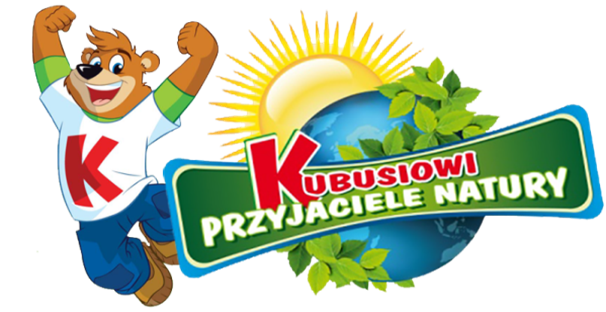 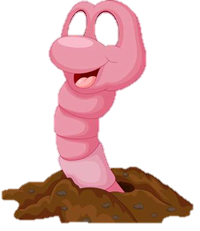 PraceDzieci 3/4 letnich
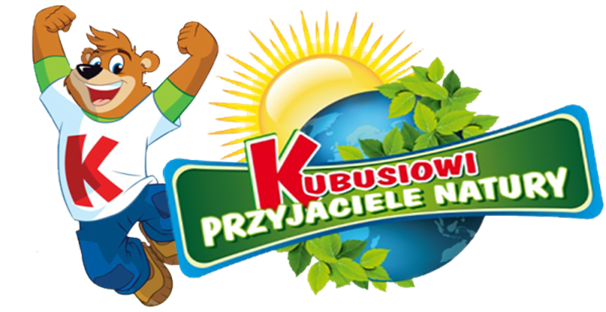 1
2
3
4
5
6
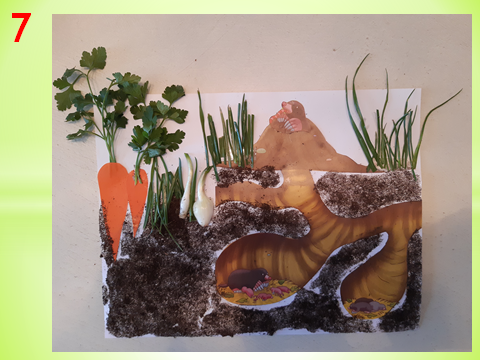 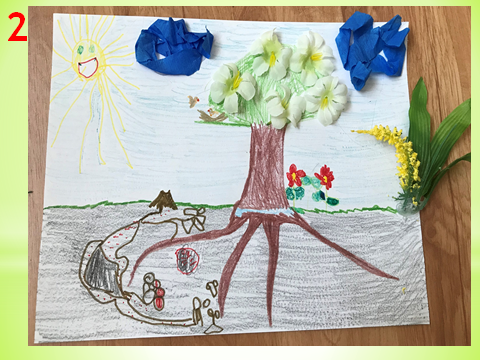 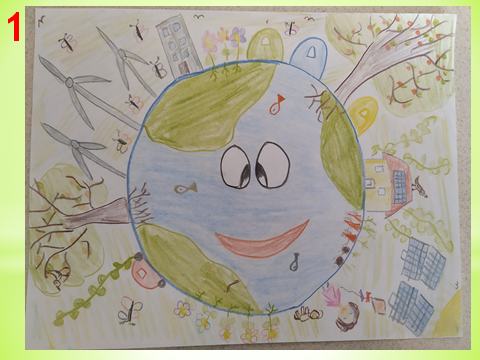 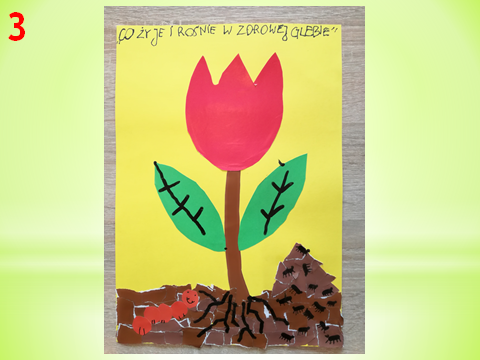 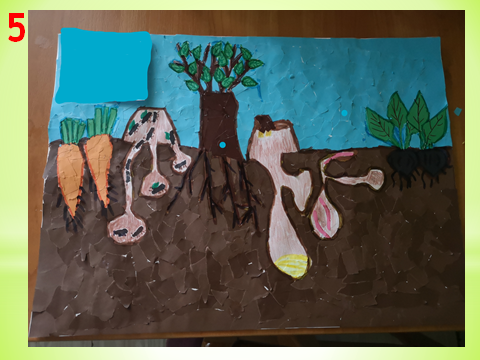 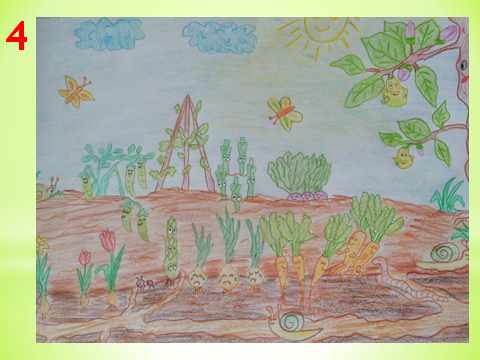 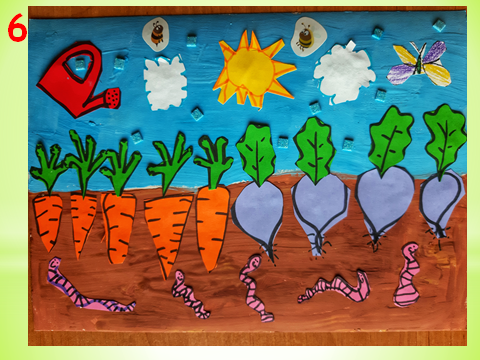 Prace 
Dzieci 5/6 letnich
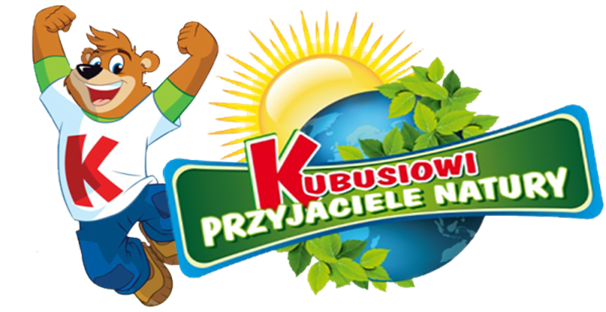 8
9
10
11
12
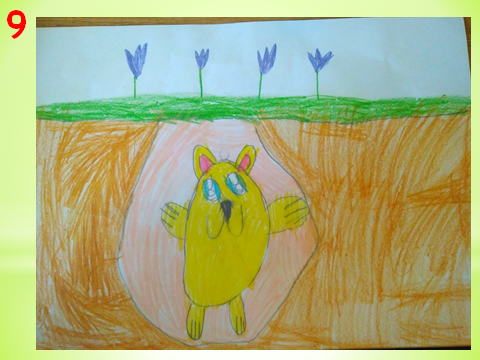 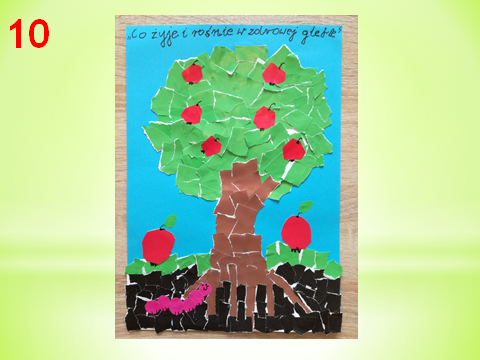 10
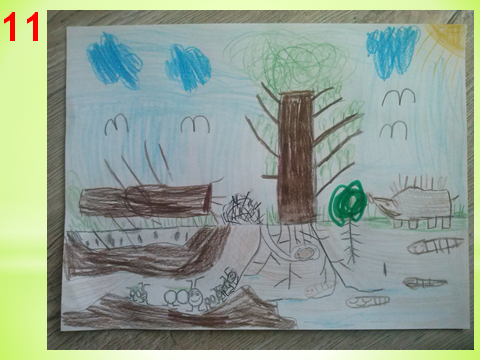 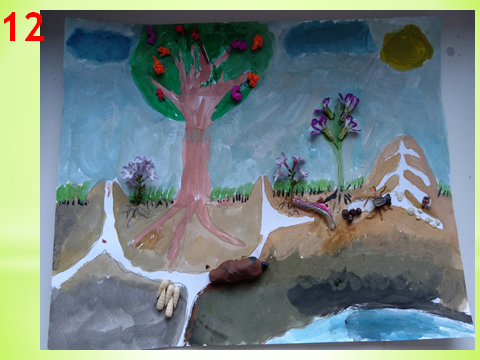 KOORDYNATORZY KONKURSU:
Anna Kopeć
Jolanta Spiak 
Ewelina Mienciuk 
Anna Kulak
Ewa Dudek
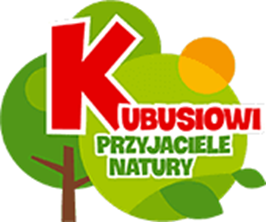